Advanced Computer Graphics
Point-based rendering
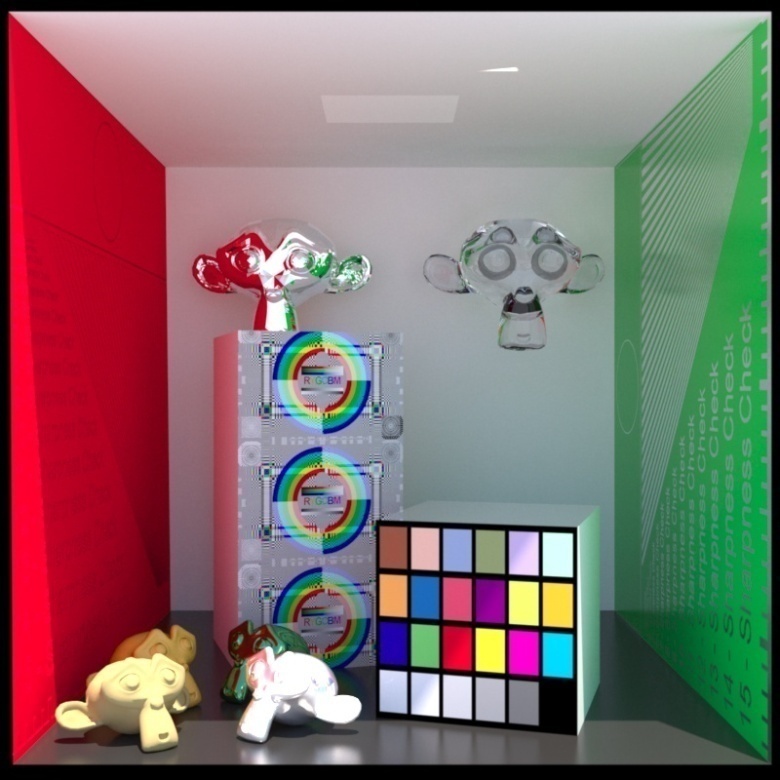 Ming-Te Chi
Department of Computer Science, National Chengchi University
Slides refer to  http://graphics.stanford.edu/~mapauly/Pdfs/SigCourse04.pdf
[Speaker Notes: http://graphics.stanford.edu/~mapauly/Pdfs/SigCourse04.pdf 

The image is made by LuxRender. http://www.luxrender.net/]
So…Points
Point primitives have experienced a major “renaissance“ in Graphics
Two reasons for that:
Dramatic increase in polygonal complexity
Upcoming 3D digital photography
Researchers start to question the utility of polygons as “the one and only“ fundamental graphics primitive
Points complement triangles !
Polynomials....
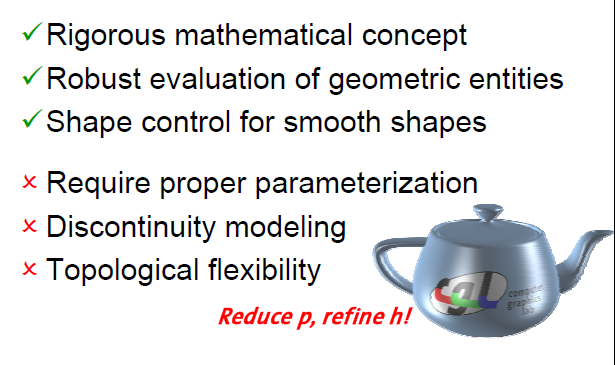 Polynomials -> Triangles
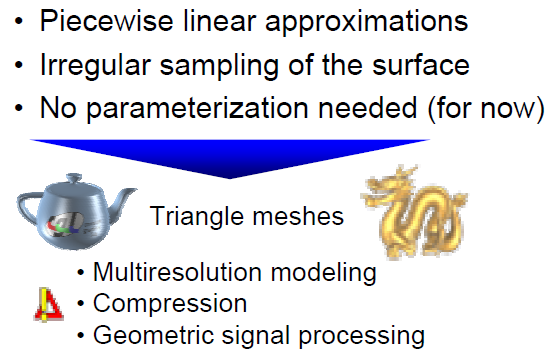 Triangles...
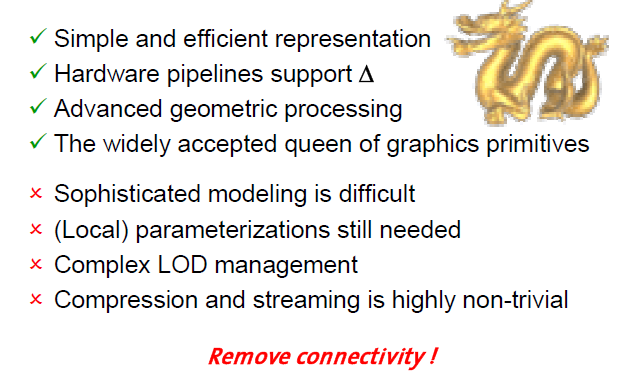 Triangles -> Points
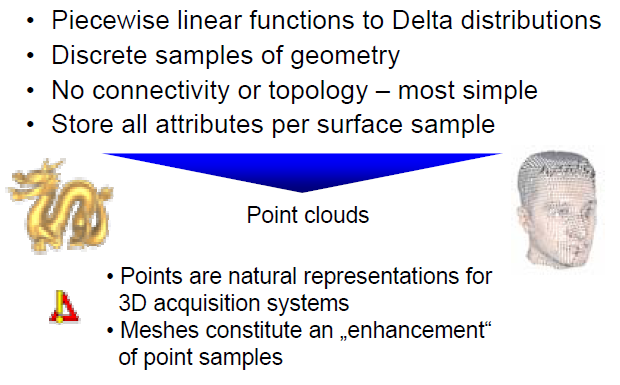 (Incomplete) History of Points
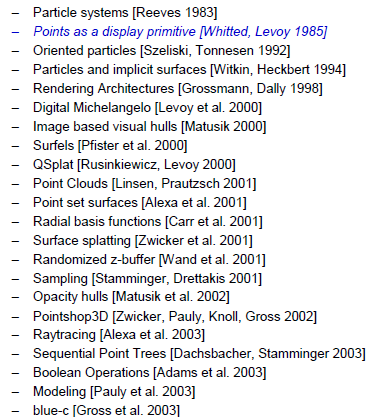 A Motivation…
3D content creation pipeline
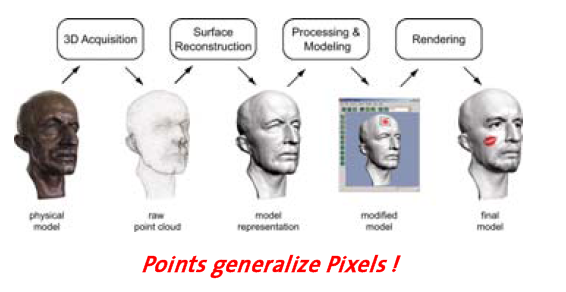 Taxonomy
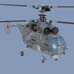 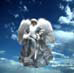 Acquisition
Rendering
Point-Based Graphics
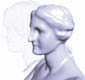 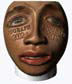 Processing &
Editing
Representation
Acquisition of Point-Sampled Geometry and Appearance
How can we capture reality?
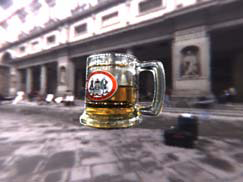 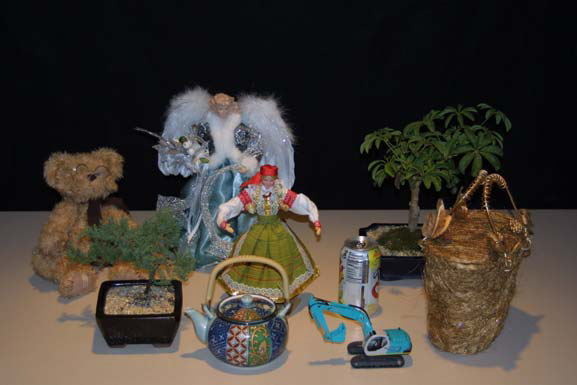 Goals
Fully-automated 3D model creation
Faithful representation of appearance
Placement into new virtual environments
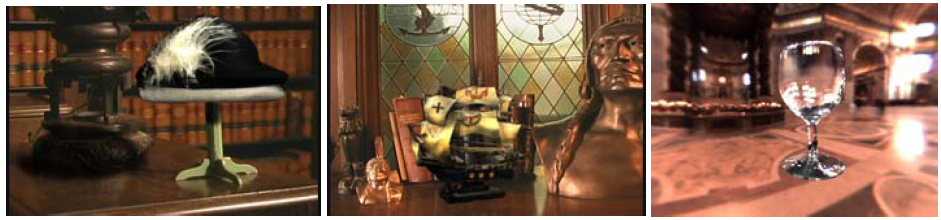 Previous Work
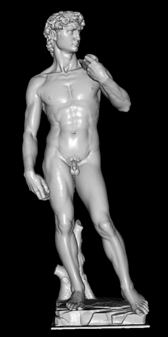 Contact digitizers – intensive manual labor
Passive methods – require texture, Lambertian BRDF
Active light imaging systems – restrict types of materials
Fuzzy, transparent, and refractive objects are difficult
4 million pts.
[Levoy et al. 2000]
Acquisition System
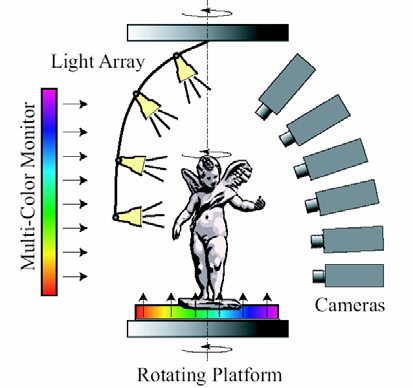 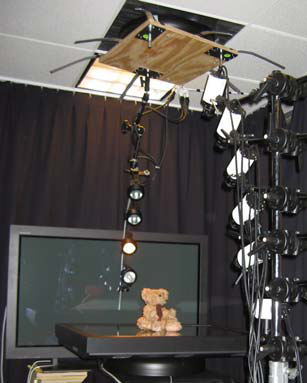 Acquisition Process
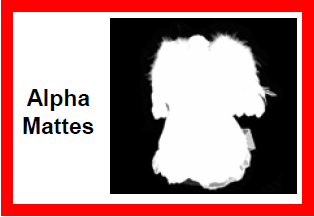 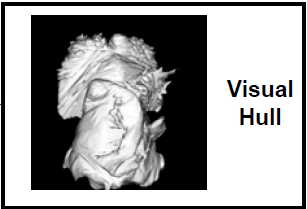 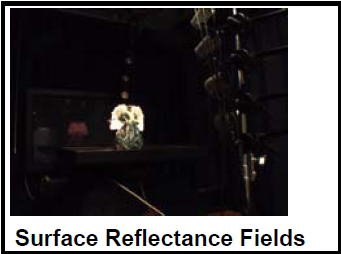 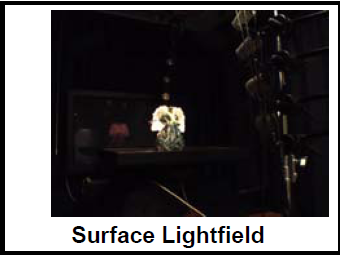 Visual Hull
The maximal object consistent with a given set of silhouettes
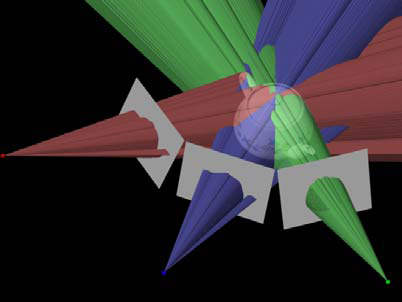 View-Dependent Textures
Capture concavities, reflections, and transparency with view-dependent textures [Pulli 97, Debevec 98]
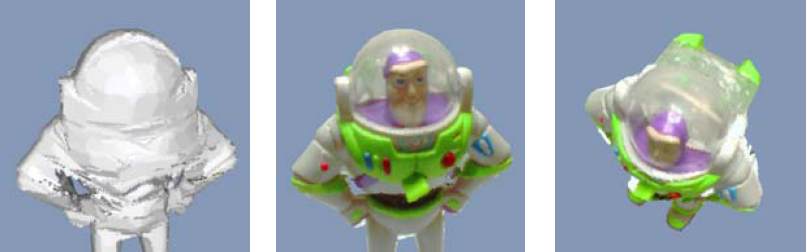 Opacity Lightfield
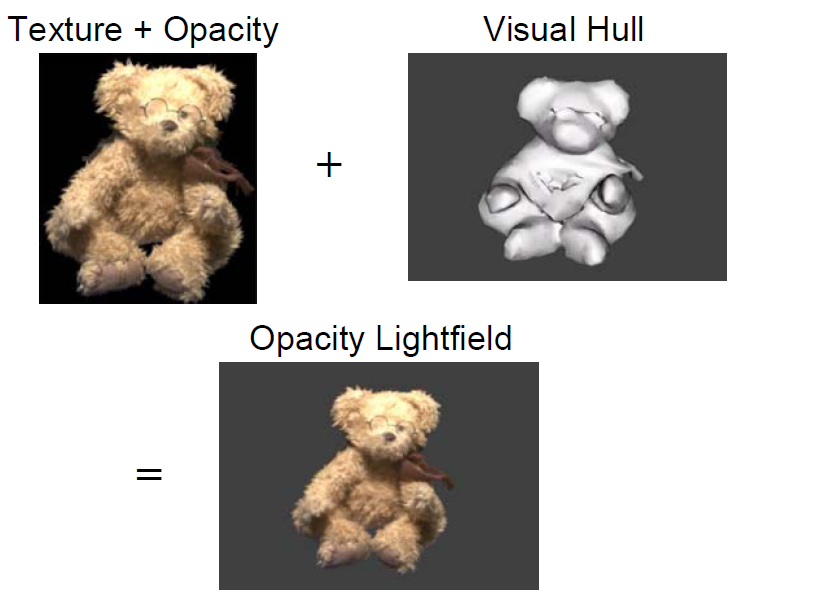 Why Points?
Generating a consistent triangle mesh or texture parameterization is time consuming and difficult
Points represent organic models (feathers, tree) much more readily than polygon models
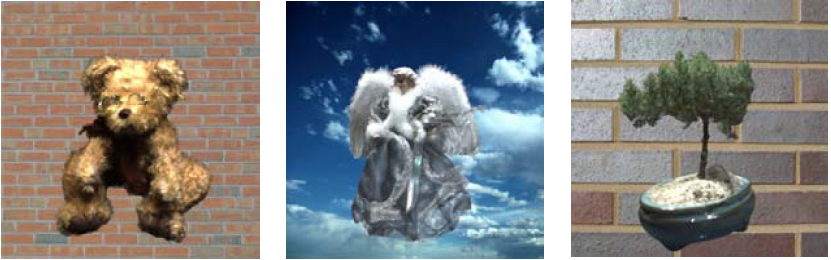 Points as Rendering Primitives
Point clouds instead of triangle meshes [Levoy and Whitted 1985]
2D vector versus pixel graphics
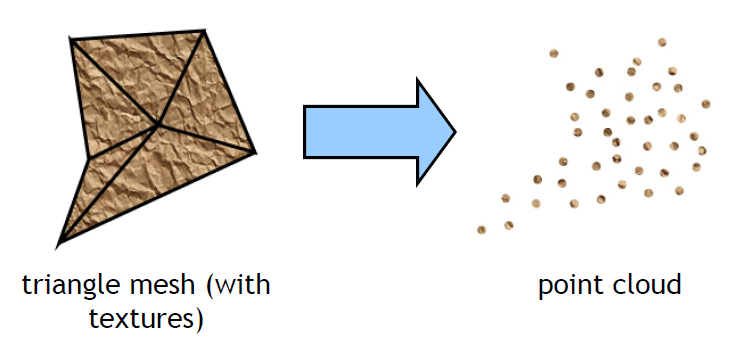 Surface Elements - Surfels
Each point corresponds to a surface element, or surfel, describing the surface in a small neighborhood
• Basic surfels:
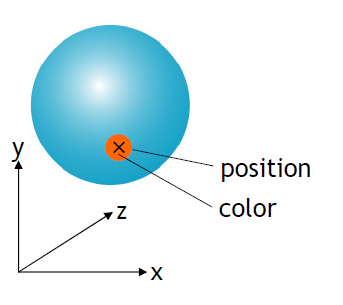 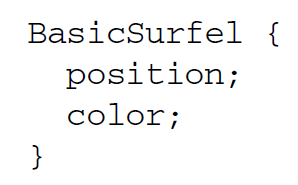 Surfels
Surfels can be extended by storing additional attributes
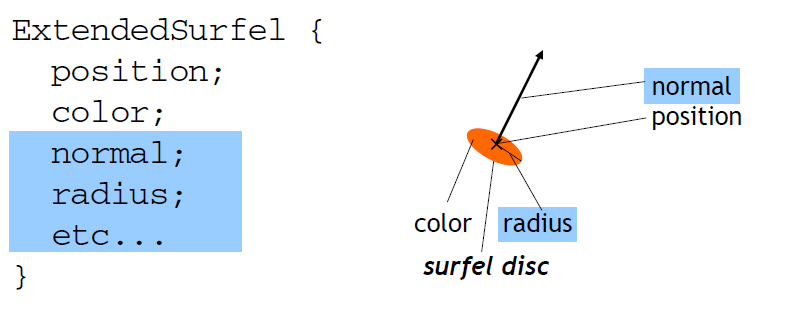 Point Rendering Pipeline
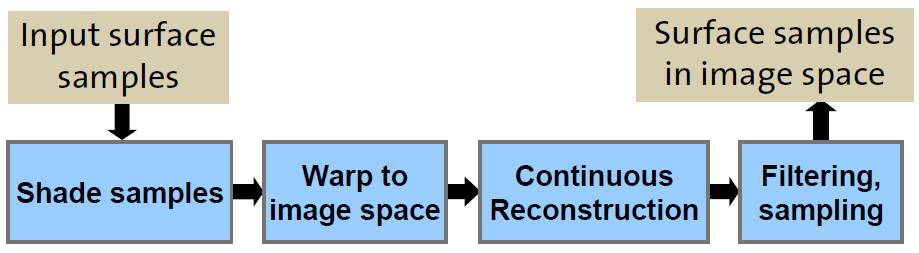 Simple, pure forward mapping pipeline
Surfels carry all information through the pipeline („surfel stream“)
See Zwicker, Point-Based Rendering
Color Blending
Unstructured Lumigraph blending [Buehler 2001]
Weights are based on angles between camera vectors and the new viewpoint
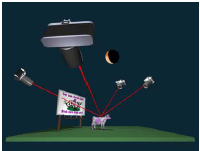 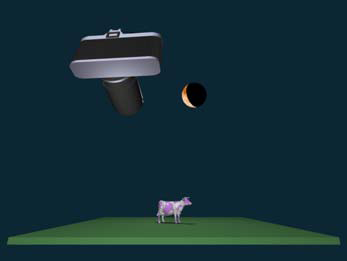 Relighting
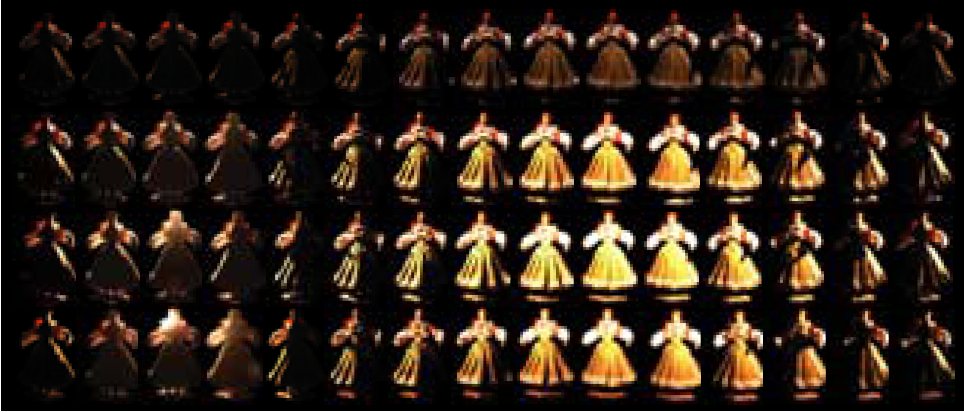 Surface Reflectance Field
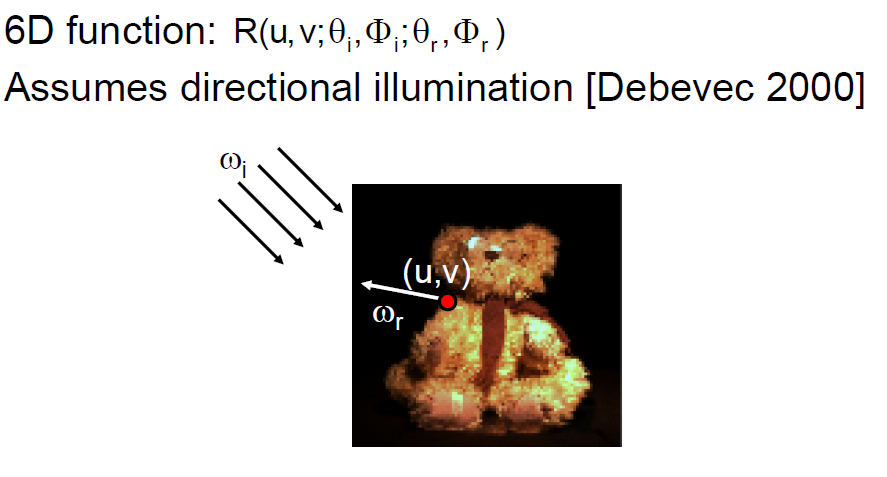 Relighting – 1st Step
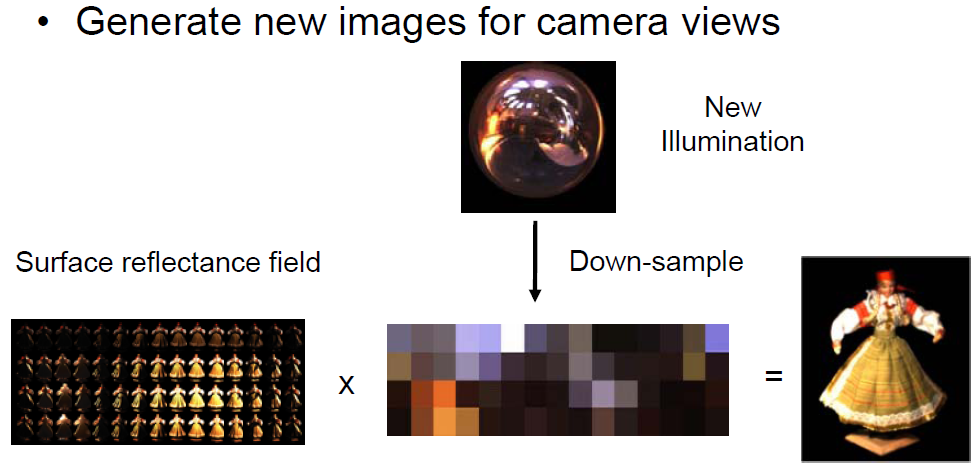 Point-Based Rendering
Motivation
Performance of 3D hardware has exploded (e.g., GeForce FX: up to 338 million vertices per second, GeForce 6: 600 million vertices per second)
Projected triangles are very small (i.e., cover only a few pixels)
Overhead for triangle setup increases (initialization of texture filtering, rasterization)
3090
FX 5200
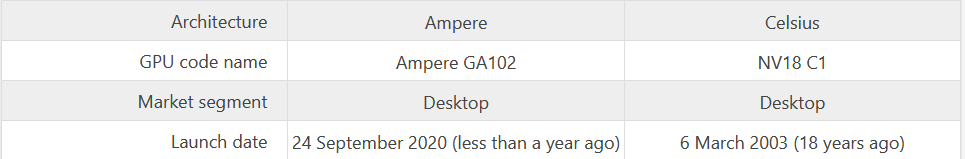 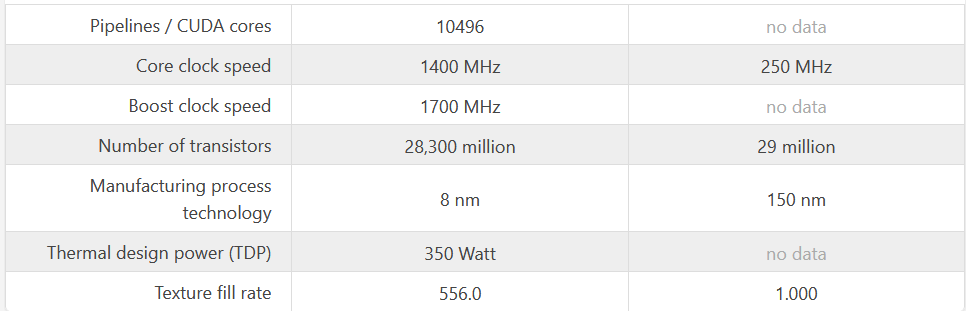 https://technical.city/en/video/GeForce-RTX-3090-vs-GeForce-FX-5200
Motivation
Simplifying the rendering pipeline by unifying vertex and fragment processing

A simpler, more efficient rendering primitive than triangles?
Point-Based Surface  representation
Points are nonuniform samples of the surface
The point cloud describes:
3D geometry of the surface
Surface reflectance properties (e.g., diffuse
color, etc.)
Points discretize geometry and appearance at the same rate
• There is no additional information, such as
connectivity (i.e., explicit neighborhood information between points)
texture maps, bump maps, etc.
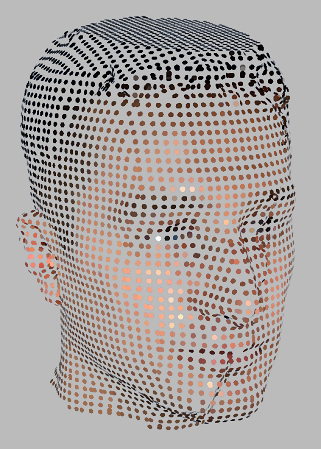 Rendering by Resampling
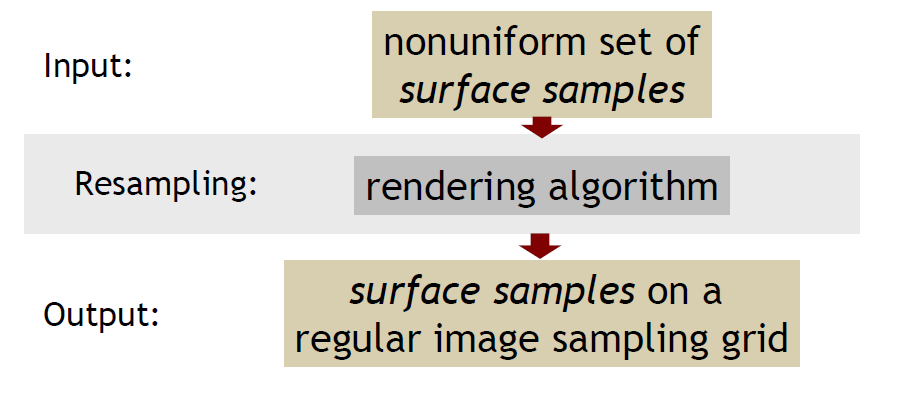 Resampling involves reconstruction, filtering, and sampling
The resampling approach prevents artifacts such as holes and aliasing
Rendering pipeline
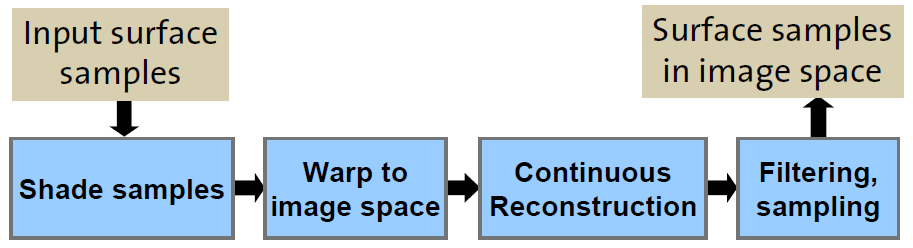 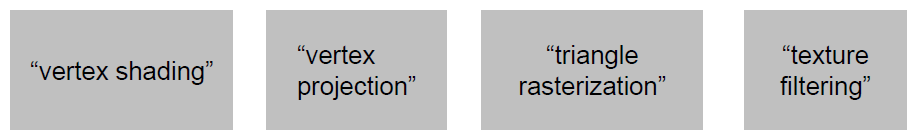 Qsplat
Q-Splat
Rusinkiewicz et al., Siggraph 2000
hierarchical point rendering
based on bounding sphere hierarchy
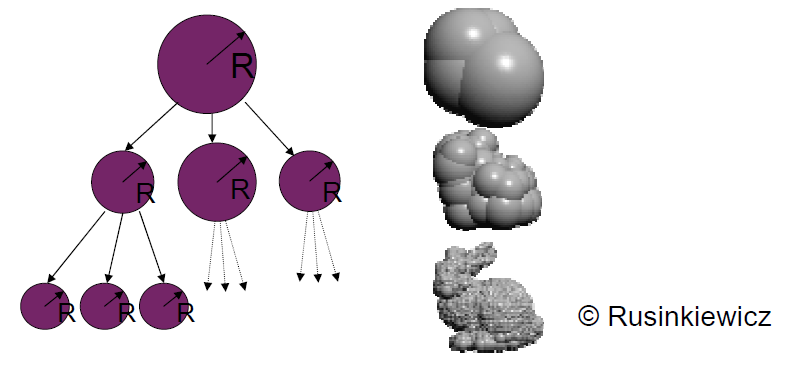 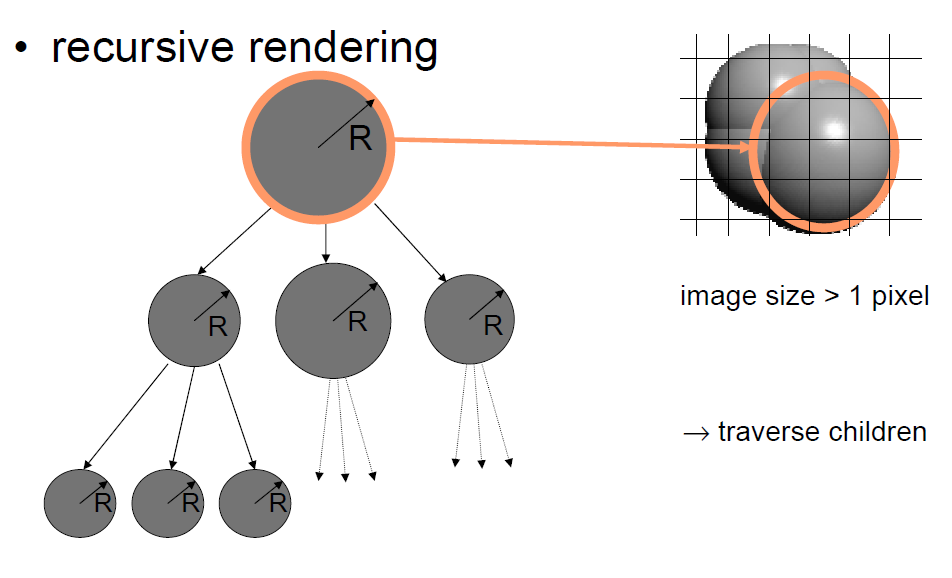 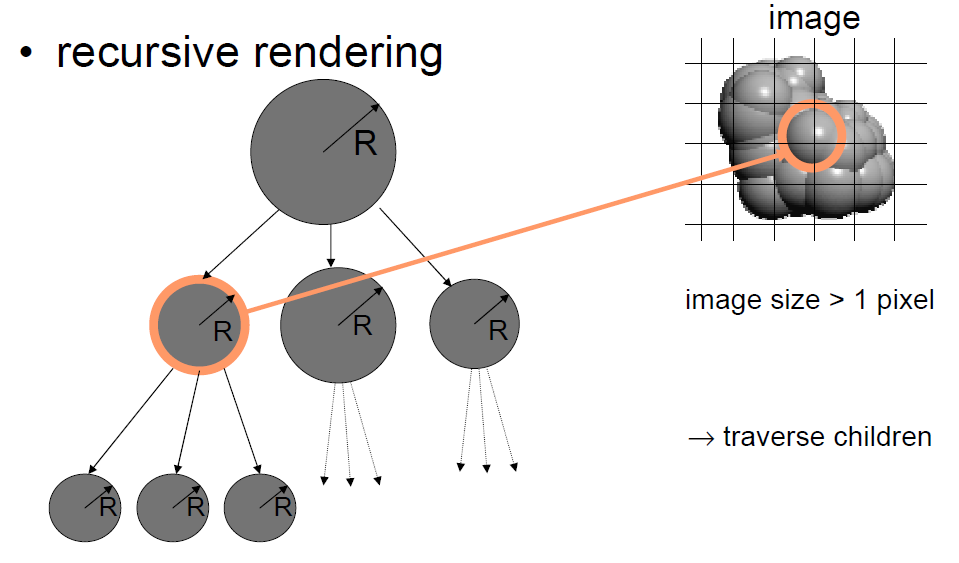 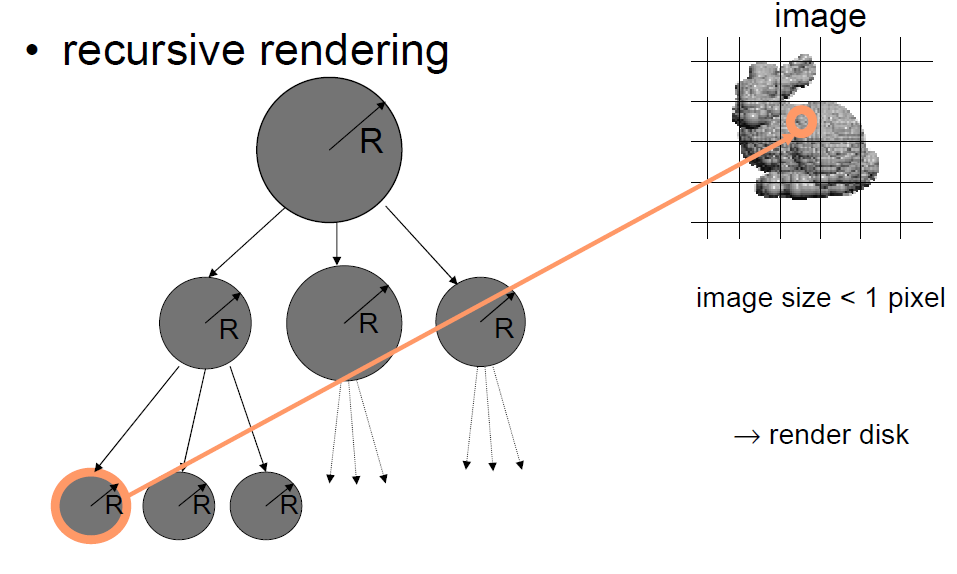 Hierarchical Clustering
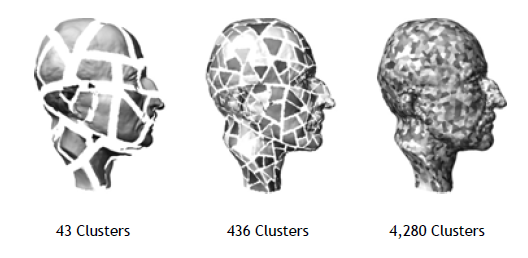 Hierarchical Processing
straightforward, but drawbacks
not continuously stored in array
not sequential
traversal by CPU, rendering by GPU
CPU is bottleneck

→ sequential version ?
Sequential Point Trees
Q-Splat: render node if
image size ≤ threshold and
image size of parent > threshold
image size = radius / view distance

store with node n.dmin = n.radius / threshold

render node n if
view distance(n) ≥ n.dmin and
view distance(parent) < parent.dmin
Sequential Point Trees
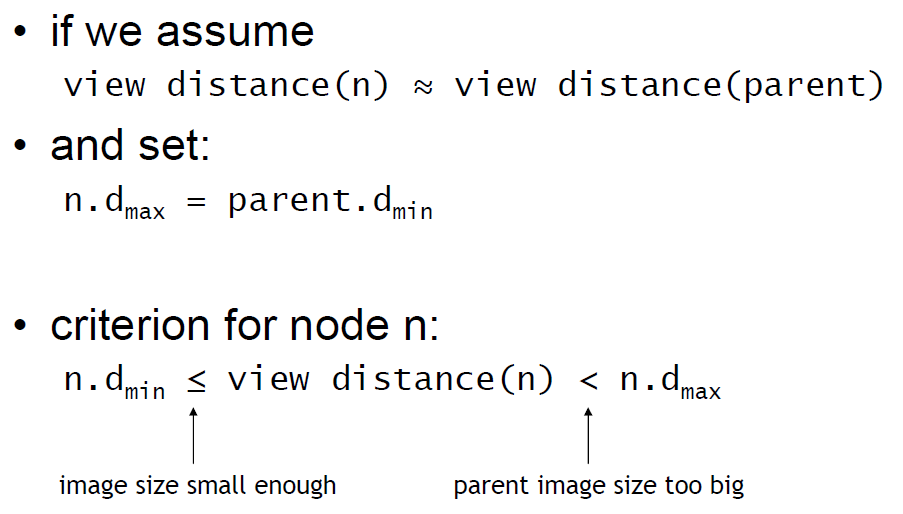 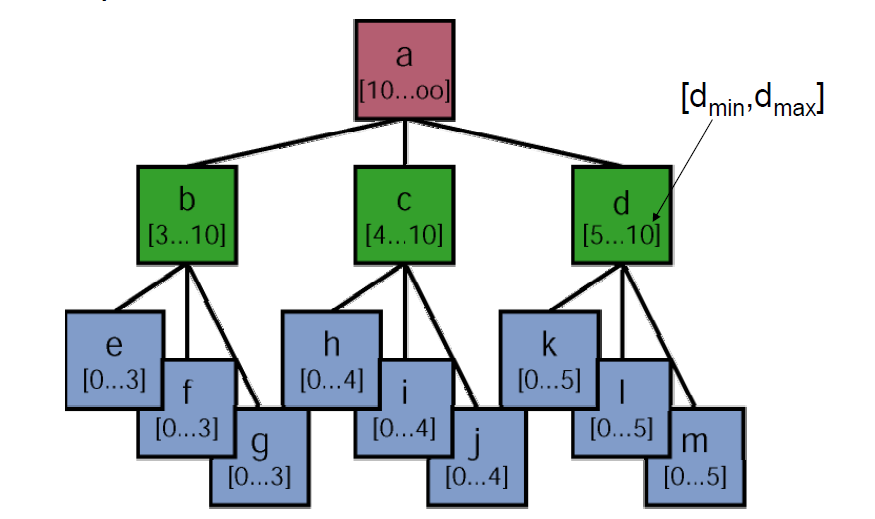 Sequential Point Trees
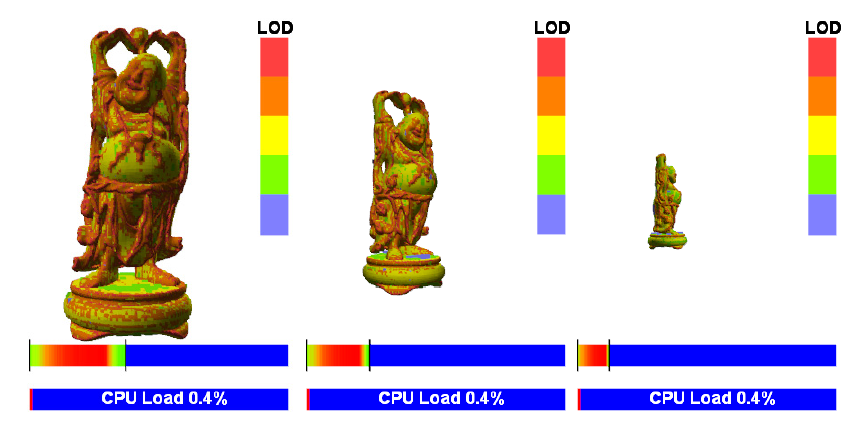 Neighborhood
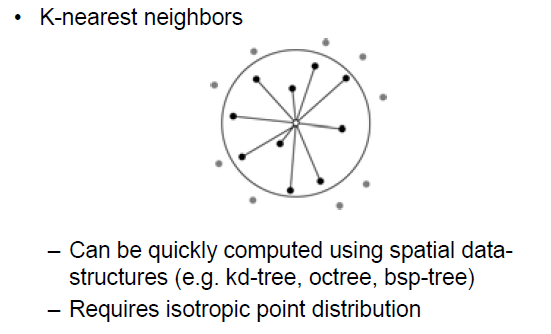 Neighborhood
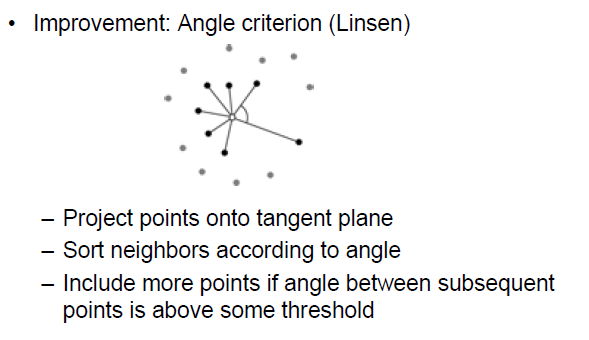 Neighborhood
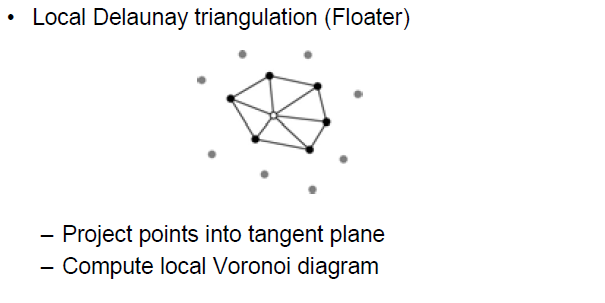 Covariance Analysis
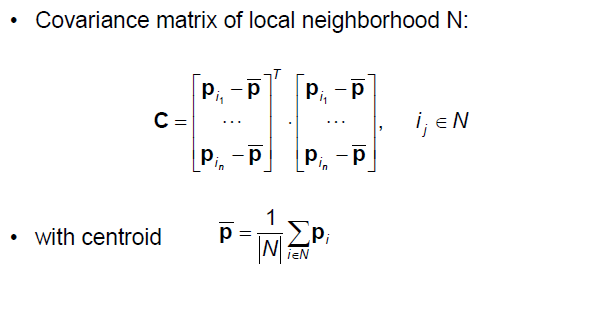 Covariance Analysis
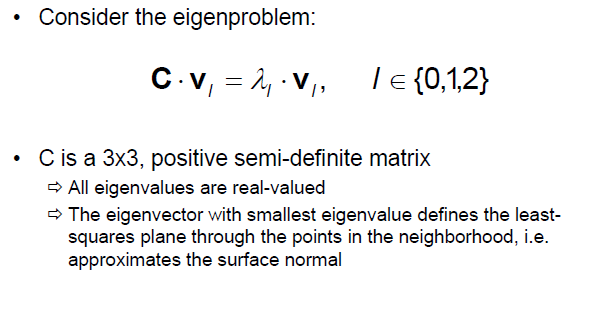 Covariance Analysis
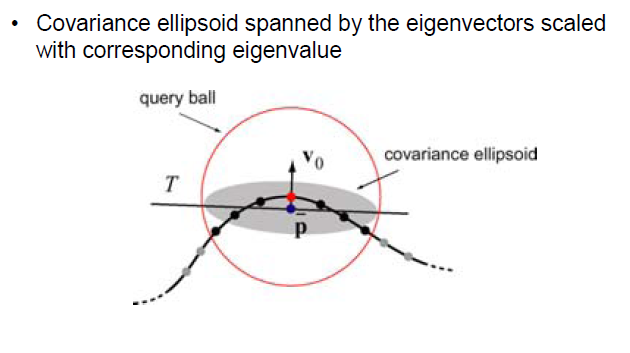 Covariance Analysis
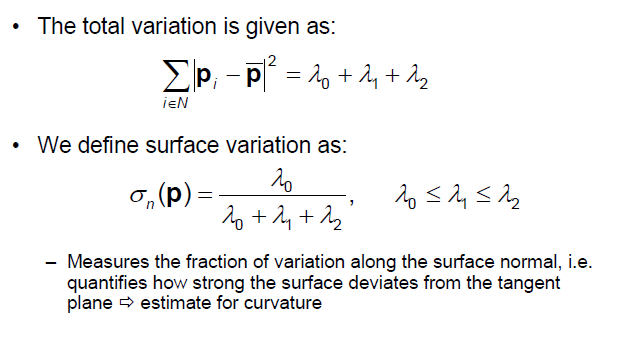 Covariance Analysis
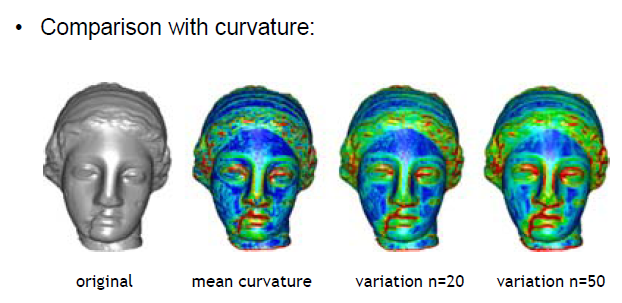 Rendering pipeline
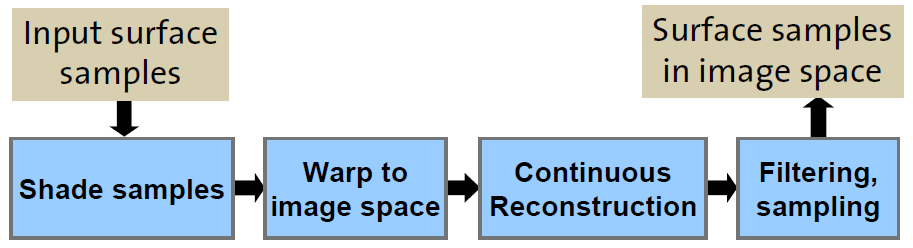 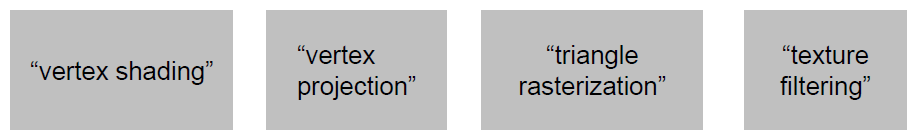 Wraping
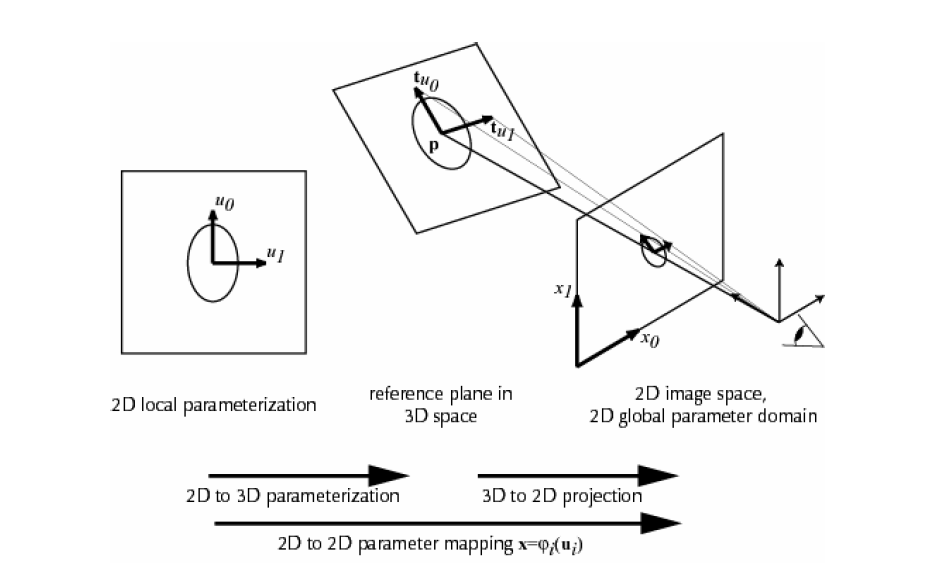 Rendering pipeline
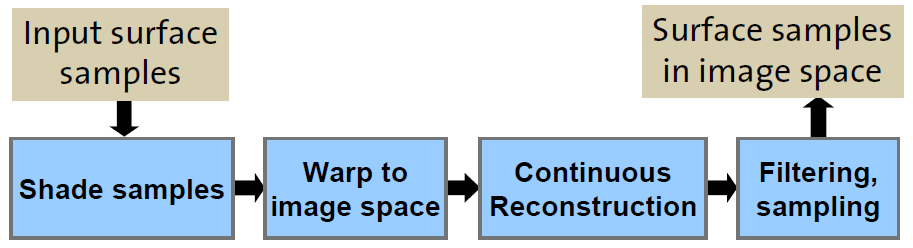 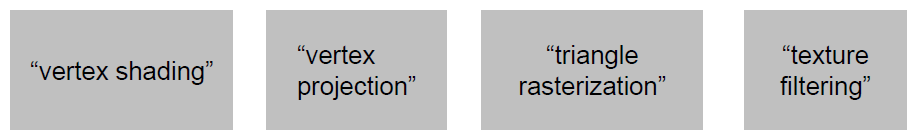 Continuous Reconstruction
For uniform samples, use signal processing theory 
Reconstruction by convolution with low-pass (reconstruction) filter
Exact reconstruction of band-limited signals using ideal low-pass filters
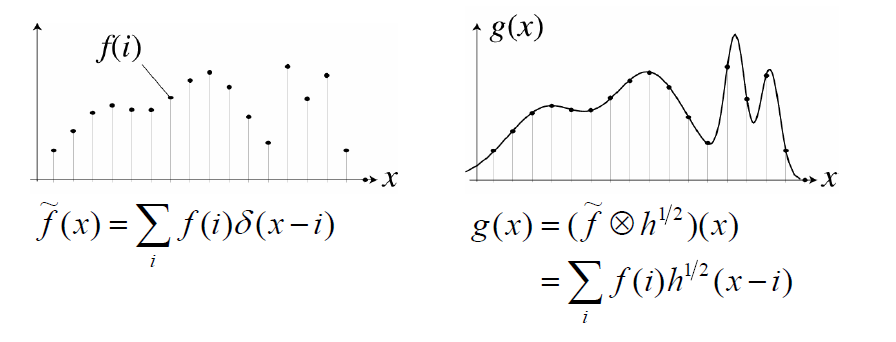 Continuous Reconstruction
Signal processing theory not applicable for nonuniform samples
Local weighted average filtering
Normalized sum of local reconstruction kernels
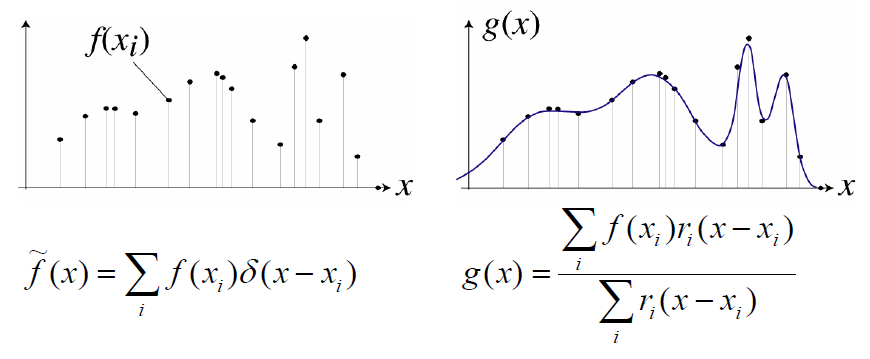 Nonuniform Reconstruction
Local weighted average filtering
Simple
Efficient
No guarantees about reconstruction error
Normalization division ensures perfect flat field response
Choice of reconstruction kernels based on local sampling density [Zwicker 2003]
Parameterized Reconstruction
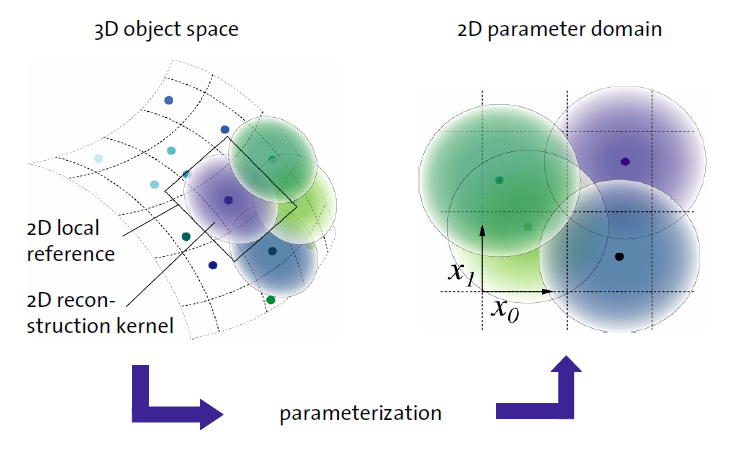